Picis Clinicals on a Tablet
Can Picis Clinicals run on a tablet?
Short answer should be: YES

Currently the application works and scales in tablets in 2 different ways. When using a Windows tablet (like a Microsoft Surface) we run the application natively in the device.
When running in iPad or Android tablets we require Citrix or MS Virtual Desktop Services to run the application through a browser.
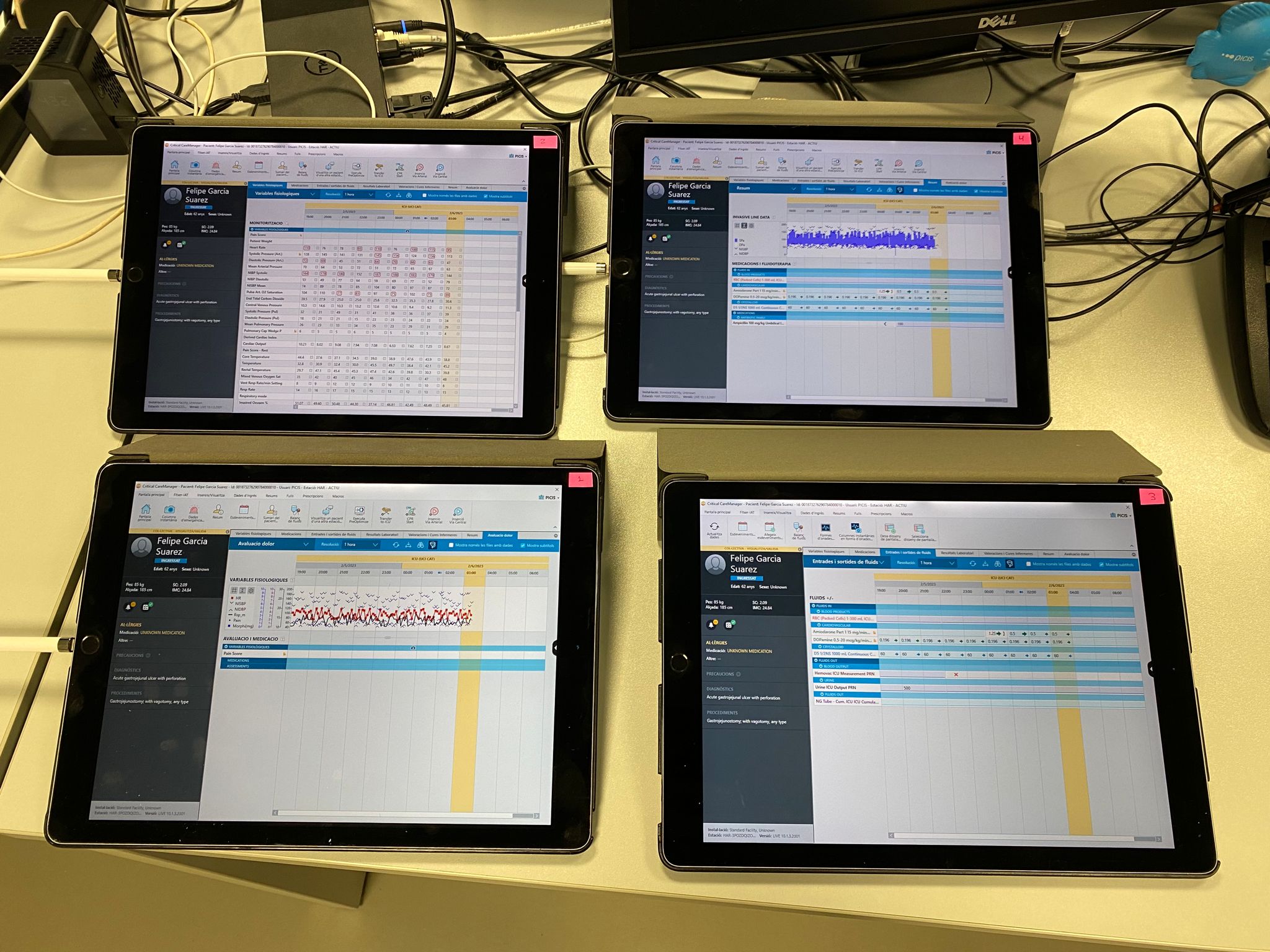 Picis CCM running on tablets
30th Anniversary Logo
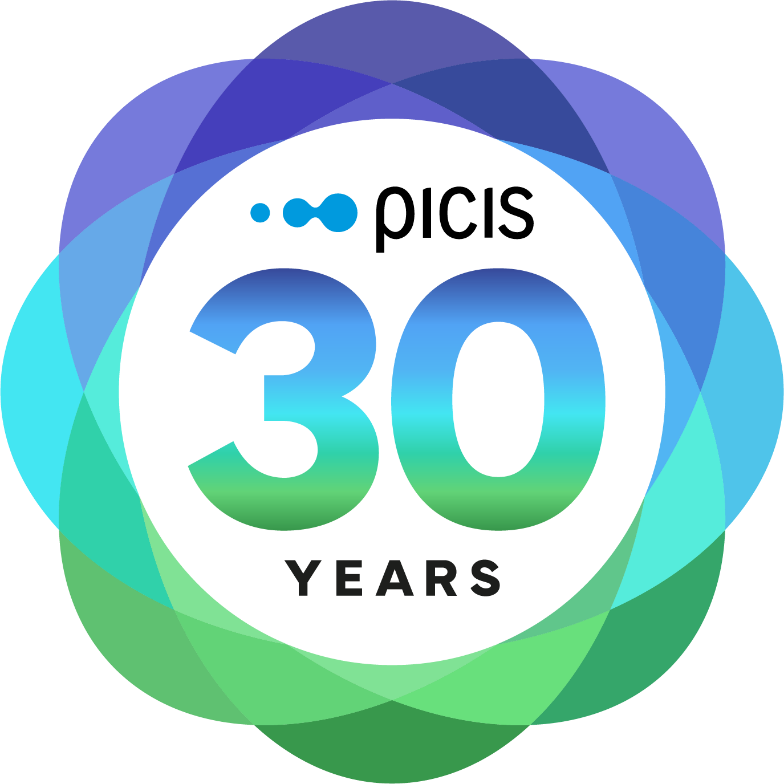 Thank you!